INFLATION REDUCTION ACTClimate Pollution Reduction GrantaClimate-Smart Food System Award
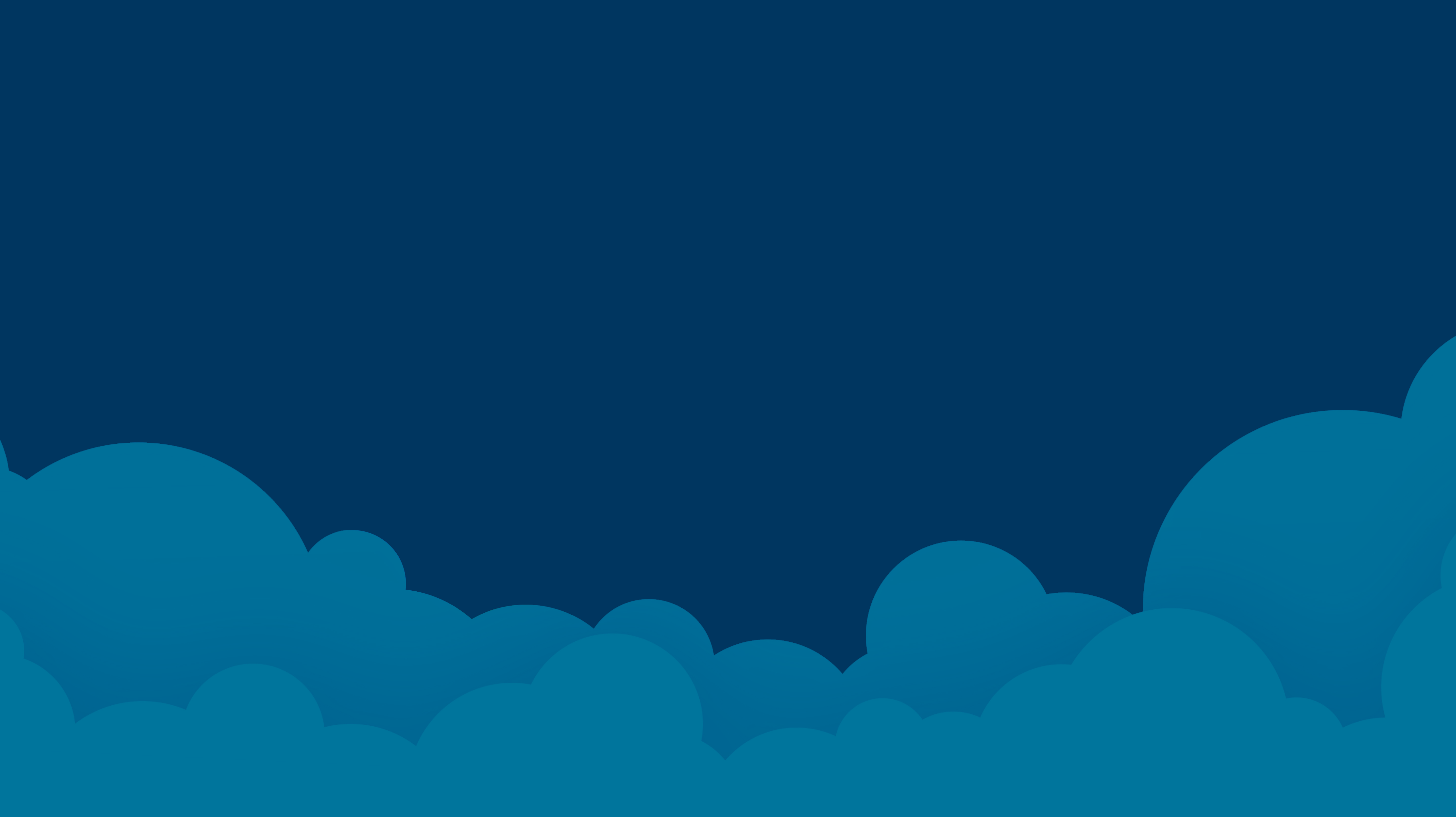 August 21, 2024
Frank Kohlasch, Minnesota Pollution Control Agency
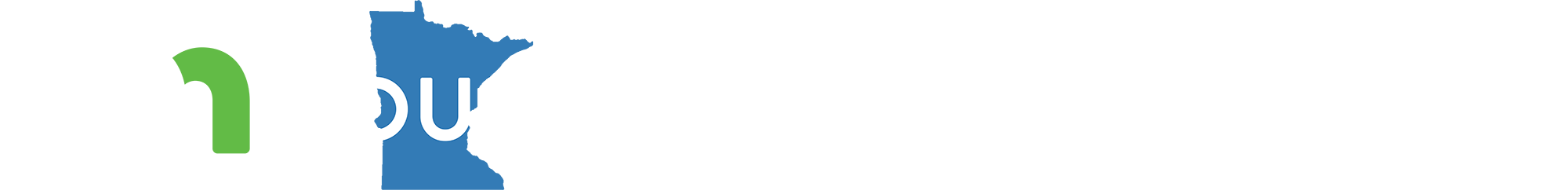 1
[Speaker Notes: In chat - name, org, particular interest in this webinar]
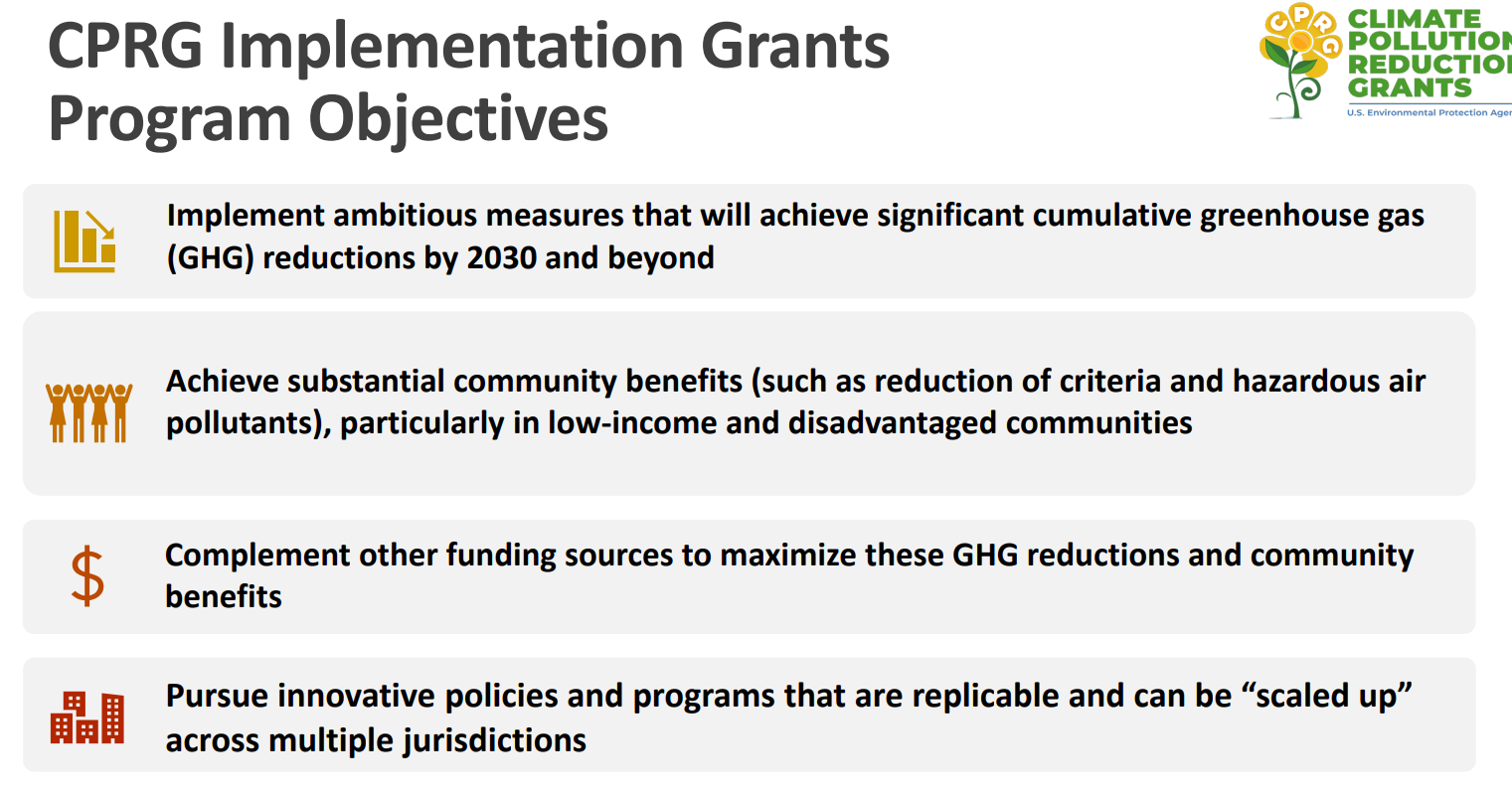 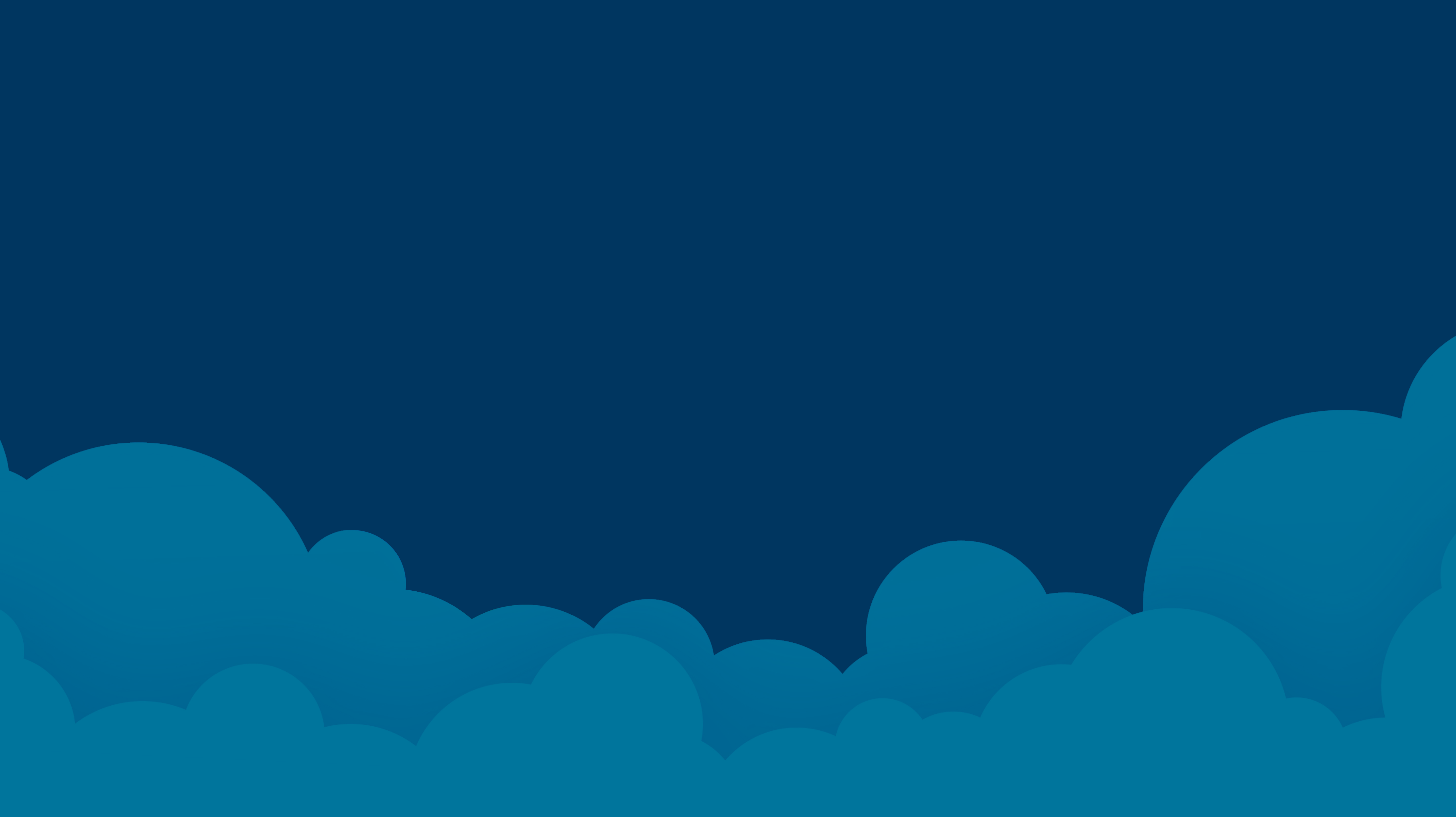 2
[Speaker Notes: The Climate Pollution Reduction Grant is a multi billion dollar competitive [federal] grant focused on reducing Greenhouse gas emissions throughout the country. The hope is to achieve substantial community benefits to [low-income and disadvantaged communities] LIDAC’s and work together to reduce these harmful pollutants for our younger and future generations. (including this last part solely for Tribal listeners, Tribes like to hear “for future generations”) While there are no matching funds required for this grant, it could compliment other funding sources and help expand, or scale up, current projects or shovel ready projects. [Tribal Nations, state governments, and municipalities are eligible for this grant, which is due April 1]]
Climate Smart Food Systems Implementation Grant Proposal
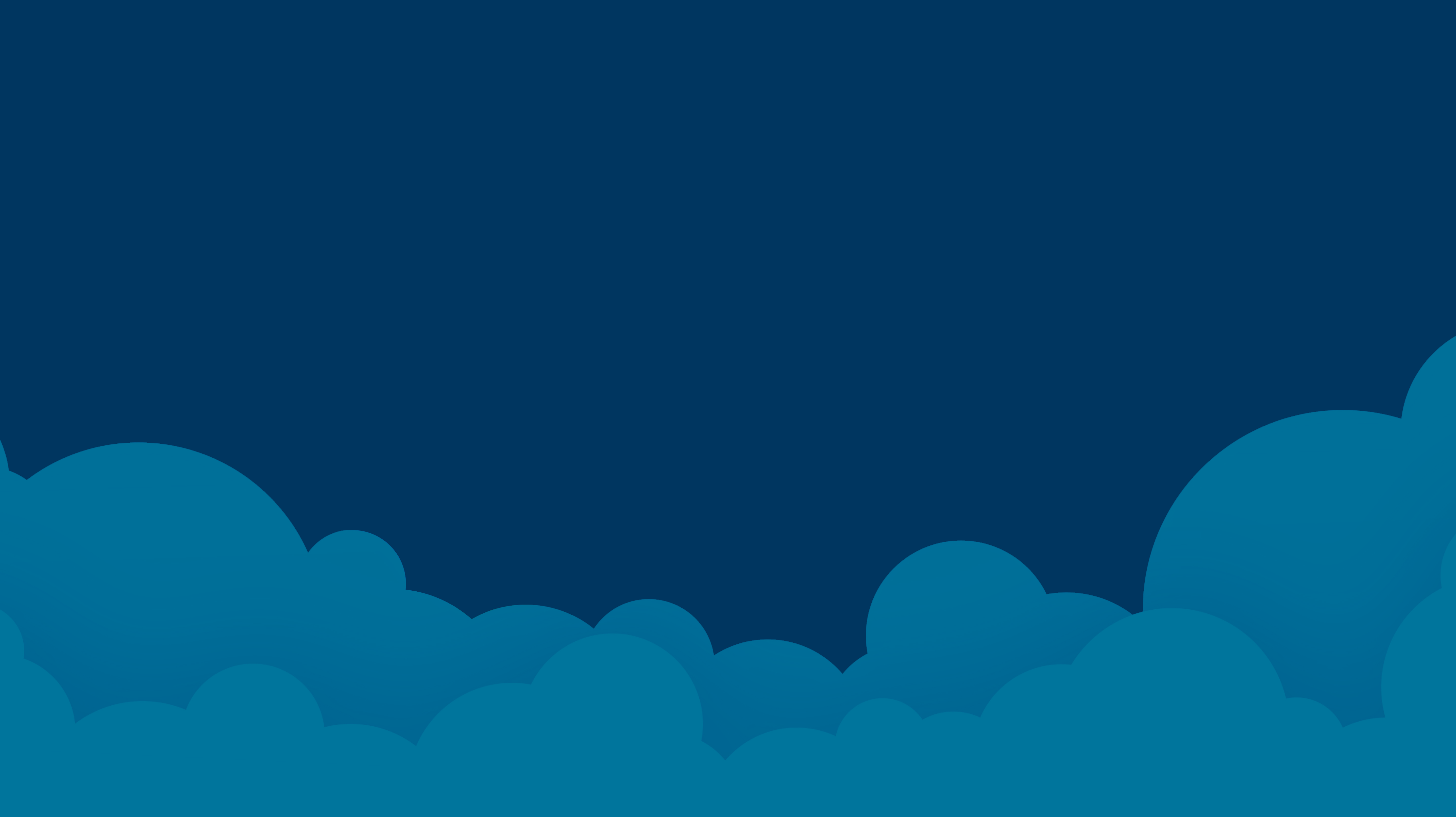 Minnesota awarded just under $200 million
Led by MPCA, working with 5 other state agencies 
MDA, MDH, DEED, DNR, BWSR
Funding for Ramsey/Washington County
Funding for Tribal Governments
3
[Speaker Notes: The Climate Smart Food Systems grant is a current proposal as part of the CPRG. The funding proposal is anticipated to be under $200 million and will likely include 6 different Minnesota state agencies working together[. The state is interested in working] with local governments as well as tribal communities [on these climate actions]. Today I am hoping to just get the grant proposal on your radars as well as seek input or possible collaboration provided this grant comes to fruition.]
Initiatives Funded
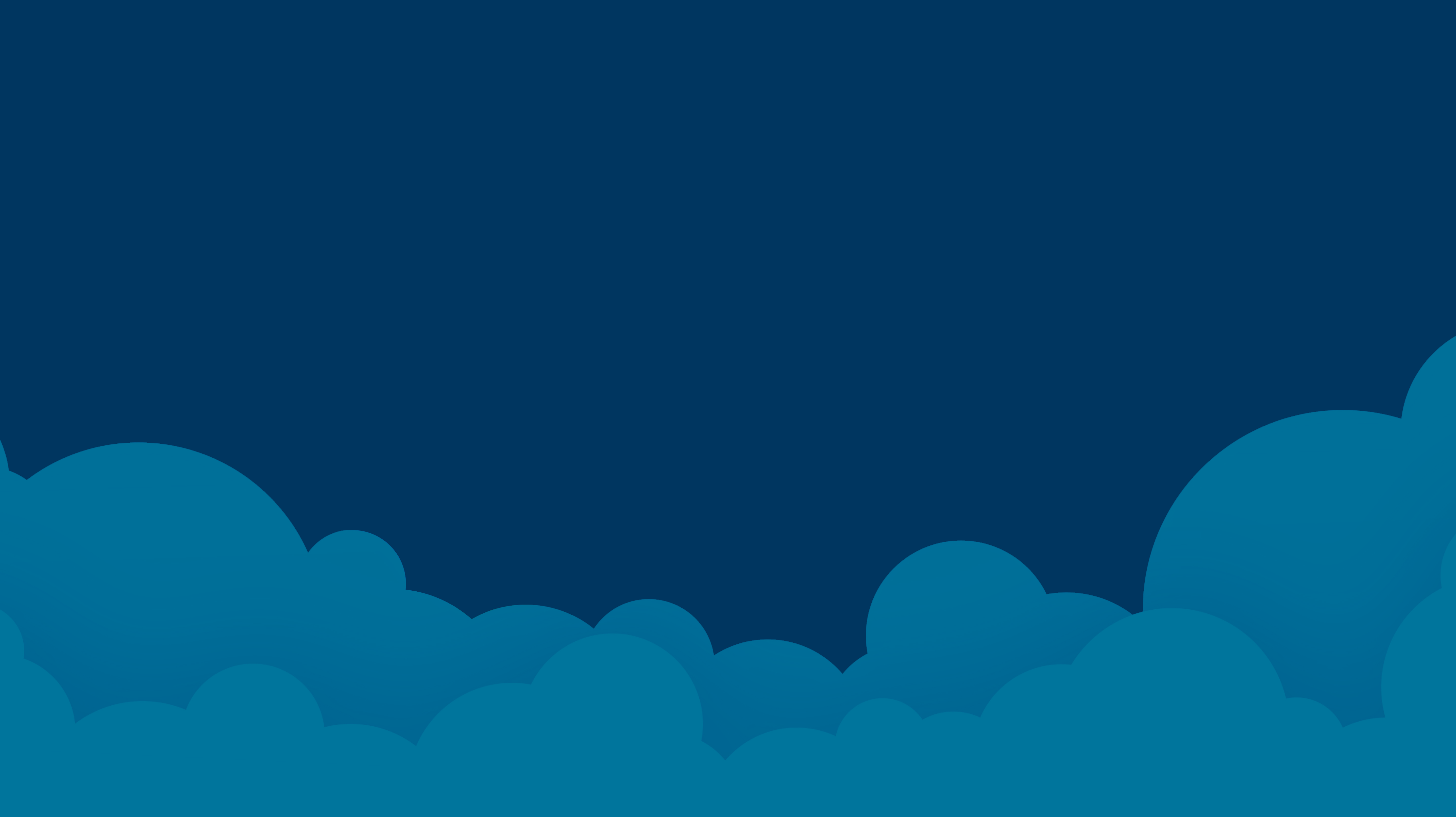 DNR & BWSR: Peatland restoration $20 million
MDA: Climate-friendly agricultural practices $20 million
MPCA: Industrial innovation in food scraps processing $60 million
MPCA: Cleaner refrigerants $10 million
4
Initiatives Funded
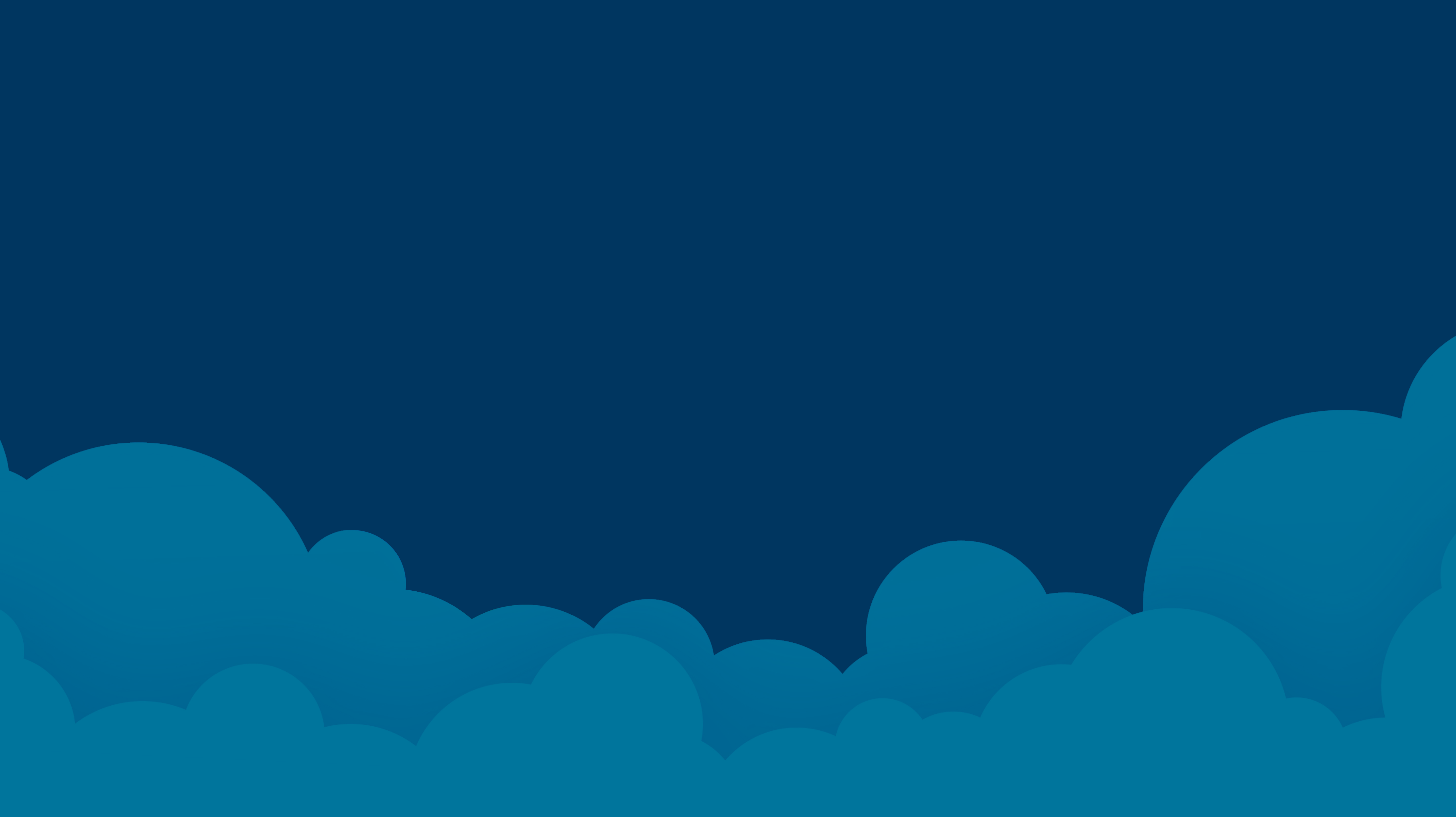 Vehicle and equipment replacement $20 million for MPCA
Preventing food waste $33 million for MPCA
Food sovereignty and vibrant local food economies $35 million for MDH and MPCA
5
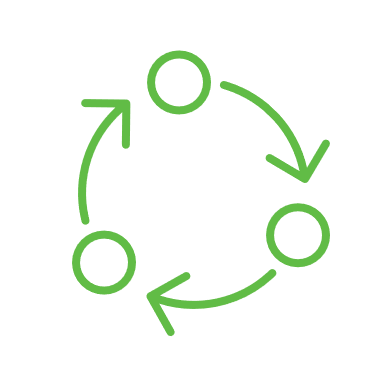 Climate-smart food systems
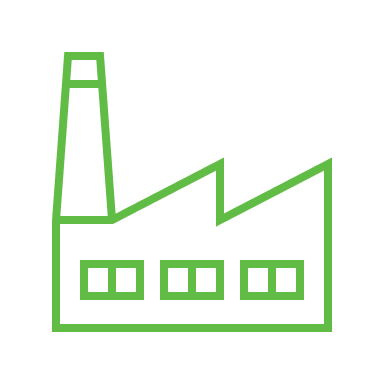 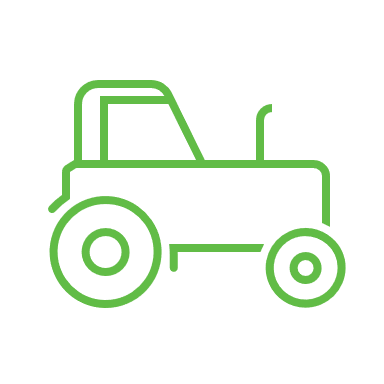 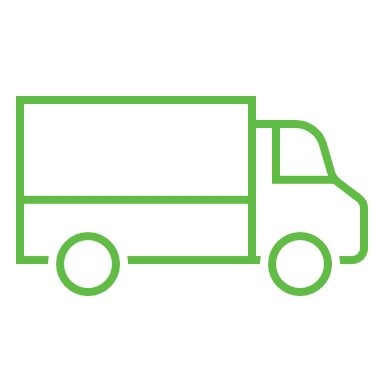 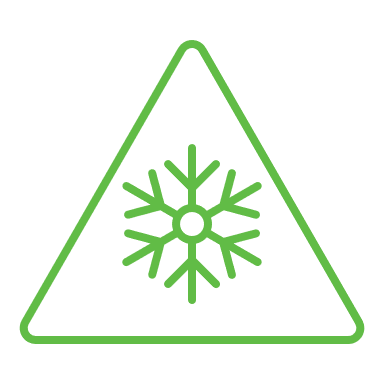 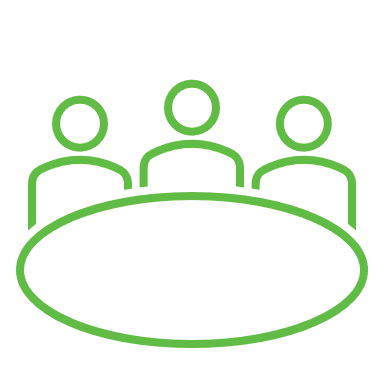 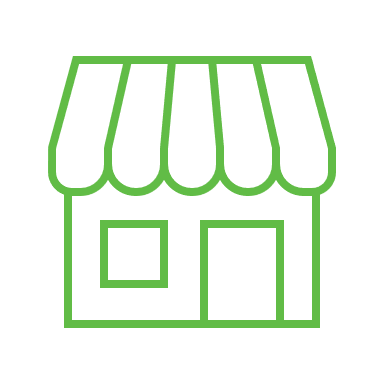 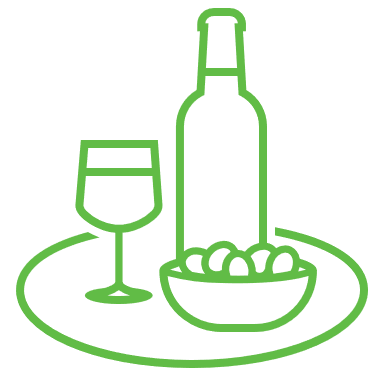 Clean vehicles, equipment, and fuels
Vibrant local food economies
Industrial boilers and process efficiency grants
Climate-smart refrigerants grants 
Vehicle/equipment replacement (electric, advanced clean fuels) including agricultural equipment
Regional food councils 
Local food systems grants 
Food waste prevention grants
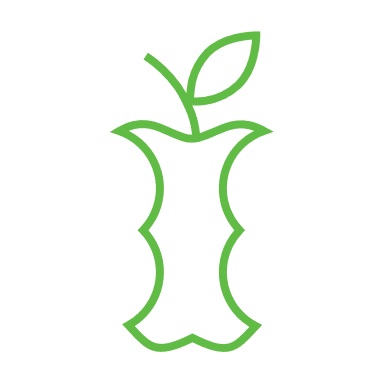 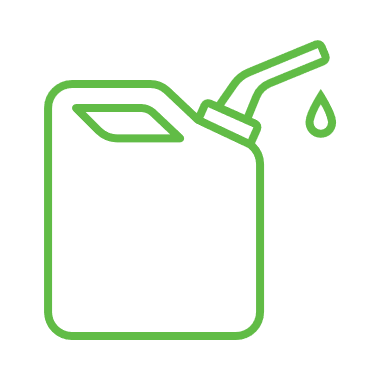 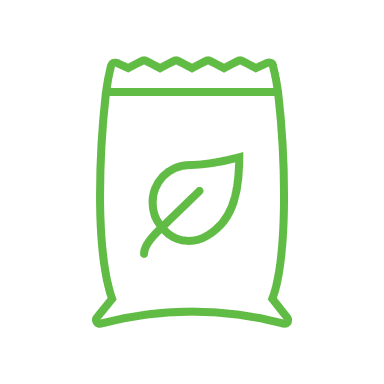 Sequestration in lands
Food loss and waste management
Incentives for climate-smart agricultural practices, such as cover crops, perennial crops, nutrient management
Incentives for biochar production (from wood waste)
Peatland restoration
Anaerobic digestion facilities (food scraps, manure, wastewater) and compost facilities 
Production of advanced clean fuels from anaerobic digesters
[Speaker Notes: Here are the 4 different “categories'” that will likely be proposed in the grant, along with the proposed budget amount for each category. The proposed project ideas highlighted in yellow are ideas that I thought, from a tribal member standpoint, that could be most beneficial or of interests to tribal communities. Now you can tell me otherwise and that’s what we’re hoping to hear; your perspective, as tribal leaders and community members as you look at these project ideas. Would these have potential to improve your tribes agricultural programs, food sovereignty programs, waste management programs? 
From a personal, tribal member standpoint I’ve always wanted a recycling and compost facility that could reduce the amount of waste that ends up in or even around our landfill bins, although I know this would cost a ton of money to create and maintain, but here’s a grant that could help with that. I would also love to have a more improved food sovereignty program; more culturally inclusive food options that promote health and culture, educational classes or events that promote traditional harvesting and cooking practices, and a more improved gardening program. I know at the government to government forum that happened in November, some Tribal leaders expressed interest in tribes coming together, sharing ideas and helping one another out to combat climate change.]
Timeline
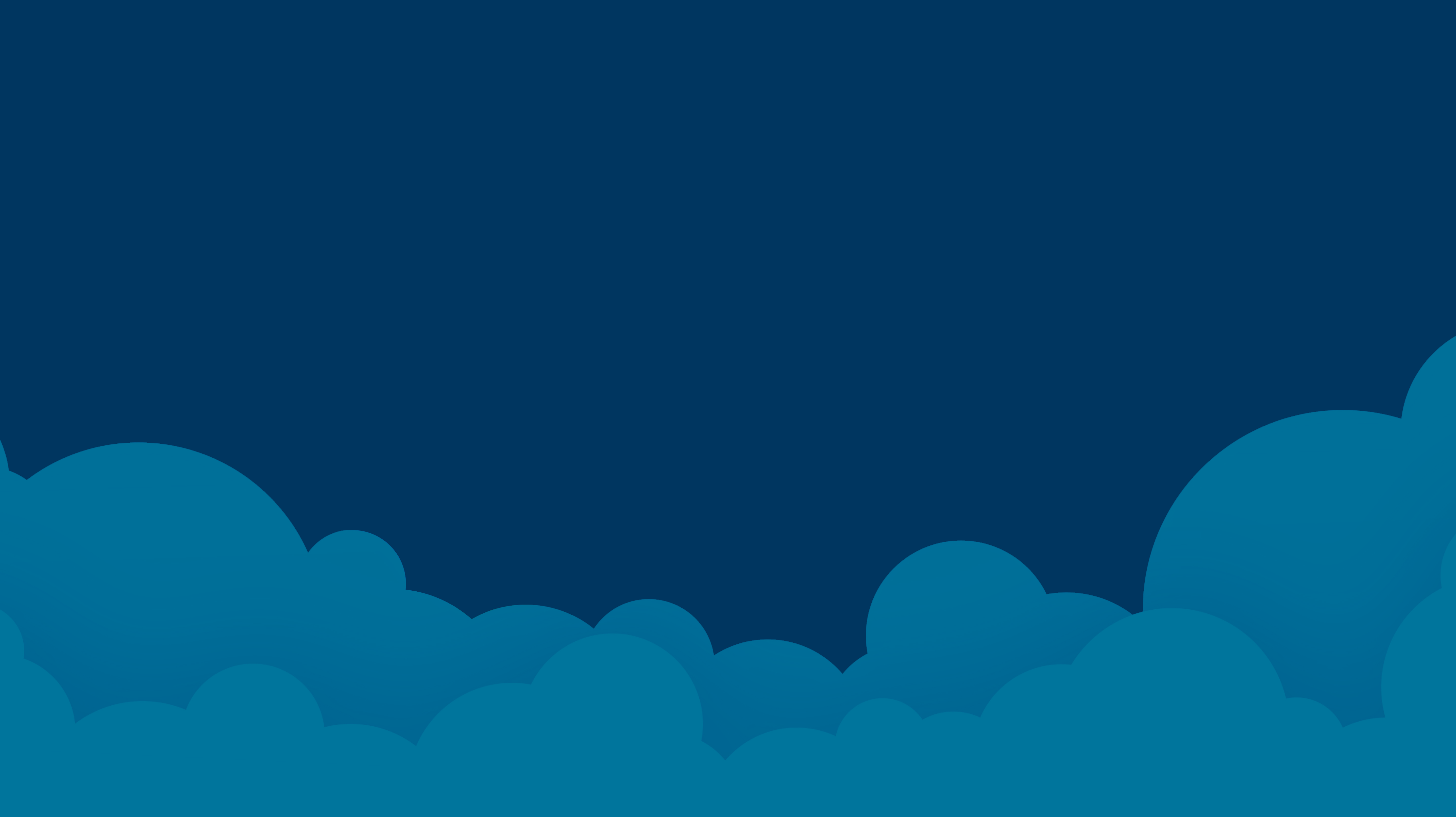 Next 60 days: work plan approval and funding from EPA
Fall – Winter 2024: agreements to transfer funds to partner agencies
Late Spring – Fall 2025:  first grant opportunities begin
Funds are available for 5 years
7
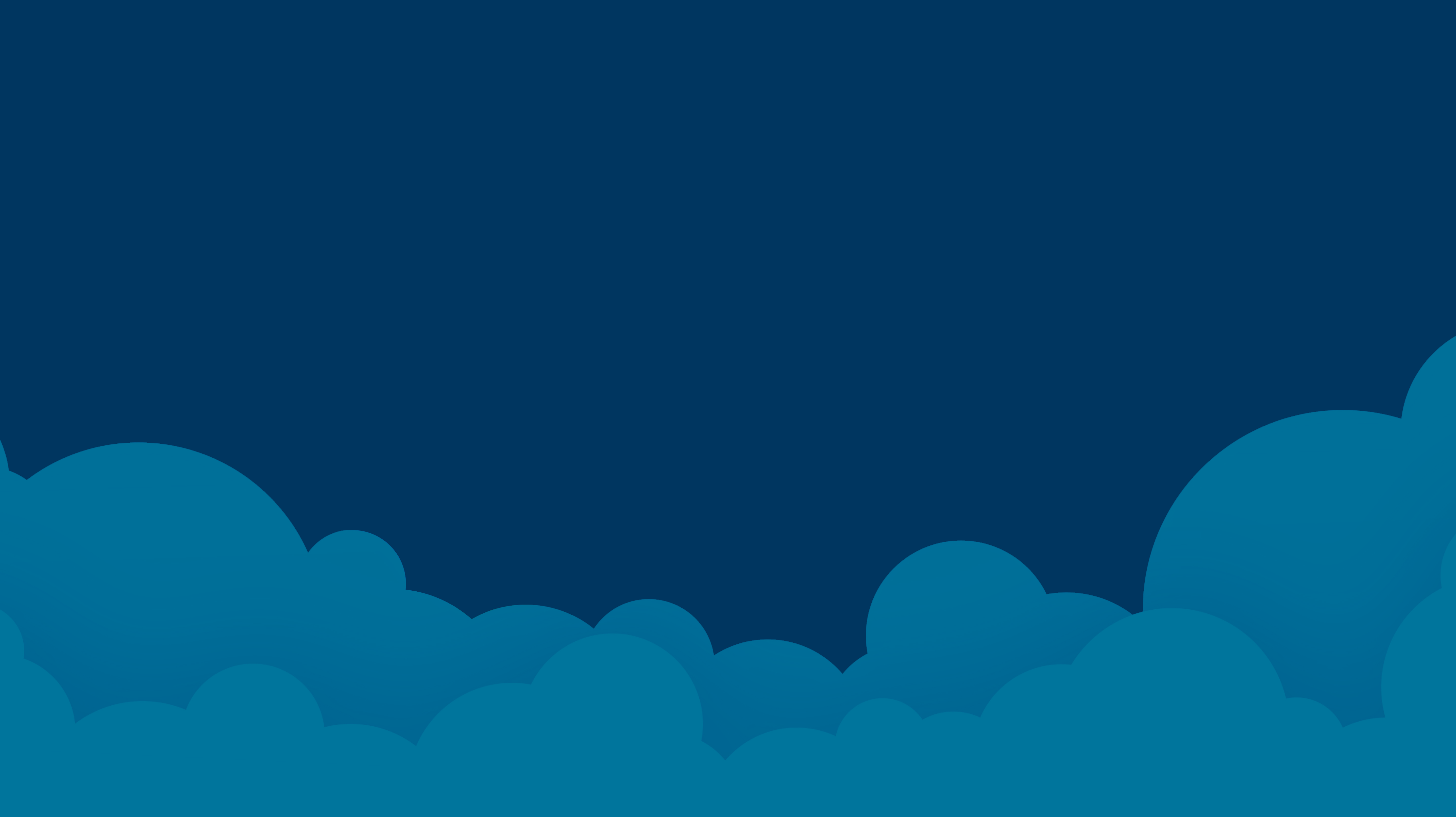 Sign up for updates

https://www.pca.state.mn.us/air-water-land-climate/minnesota-climate-smart-food-systems
8